Summary Aachen Workshop January 2022
In Aachen we built 3 carriage frames 

The design was adapted from the  JPE drawing
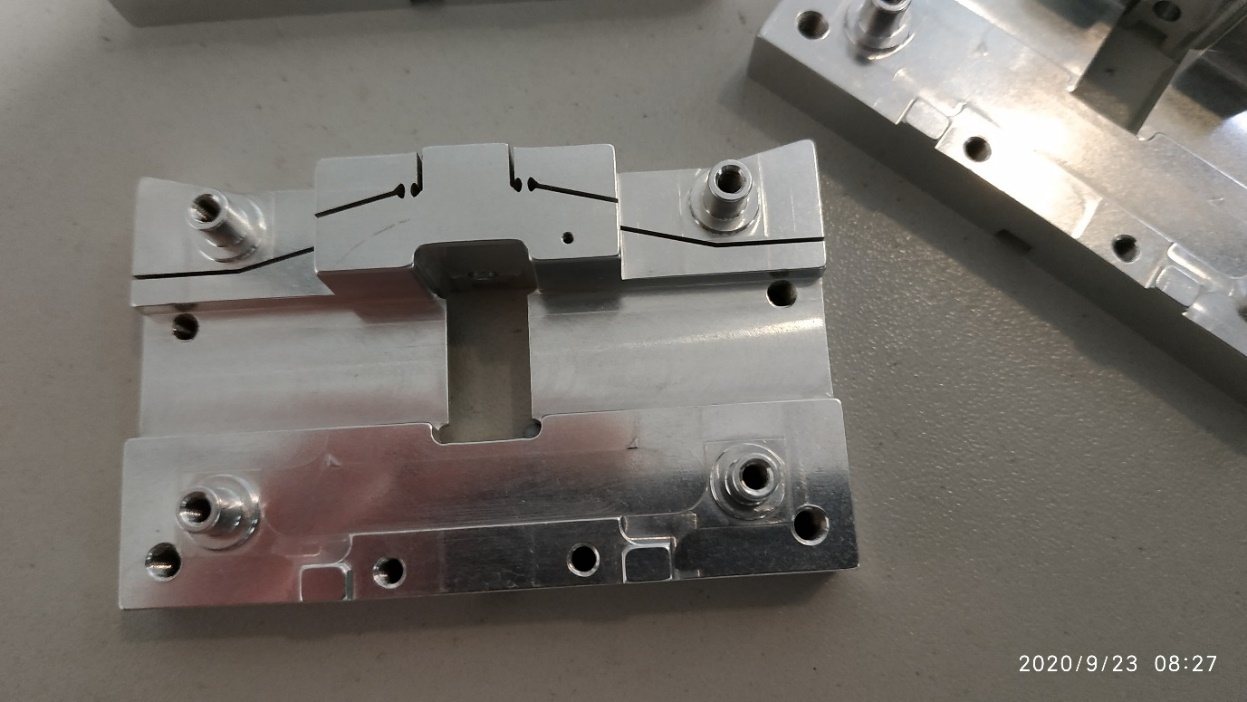 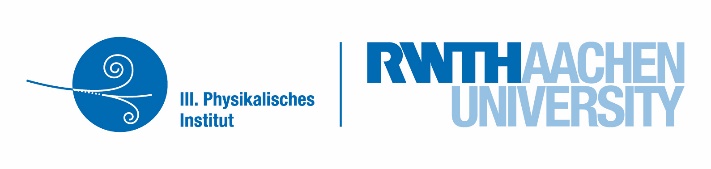 Barthel Philipps     RWTH Aachen
Summary Aachen Workshop January 2022
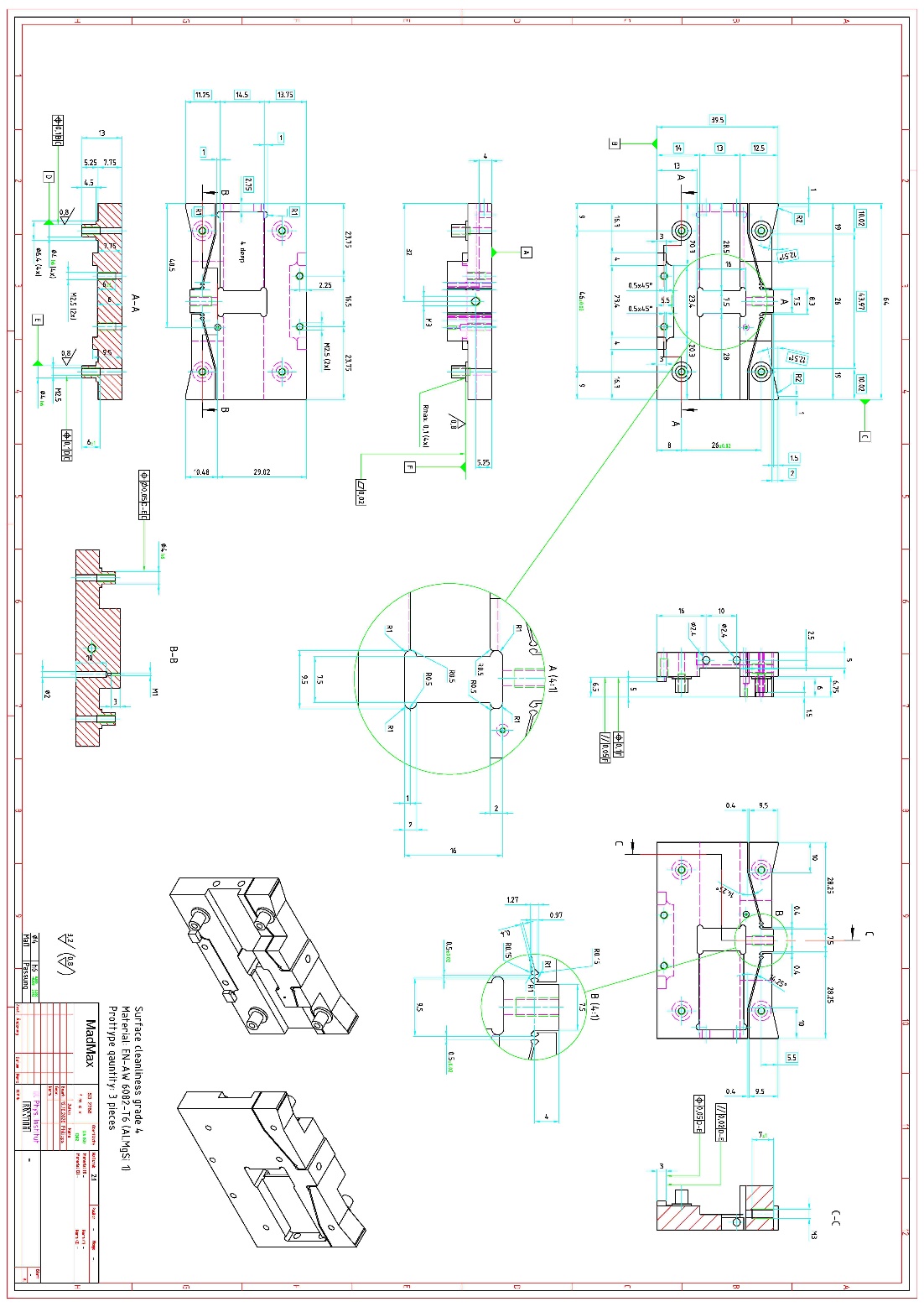 We changed the design to fulfil our needs
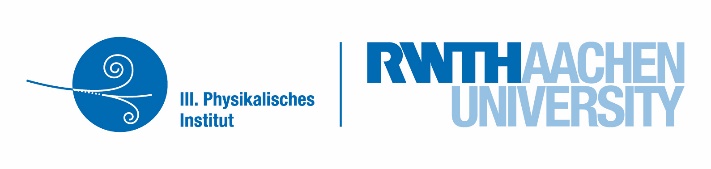 Barthel Philipps     RWTH Aachen
Summary Aachen Workshop January 2022
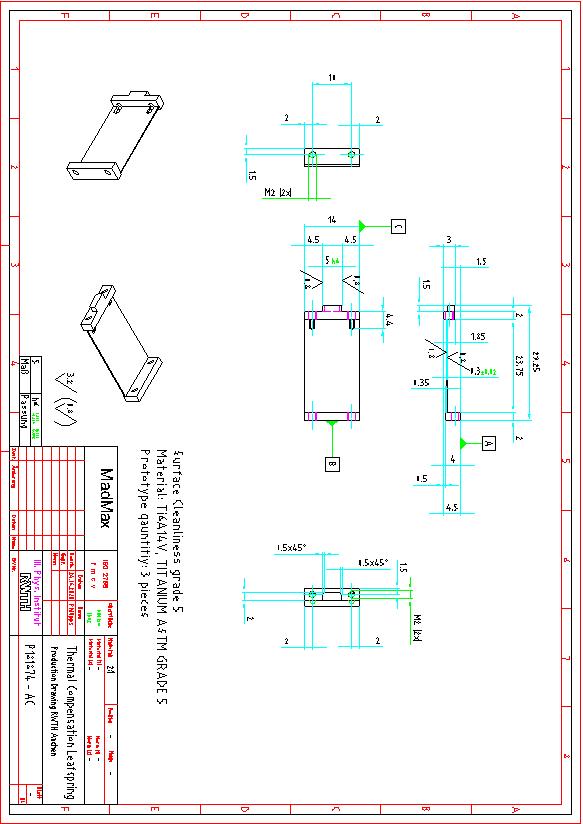 Further needed:

12pcs. Ceramic Bearing (send from JPE)

12pcs. Outer Rail-Ring (send from JPE, two times)

3pcs. Rail (send from JPE)

We ordered 3pcs. Leaf spring for thermal compensation 

5)  We ordered 3pcs. Leaf spring witch provide tension to the rail
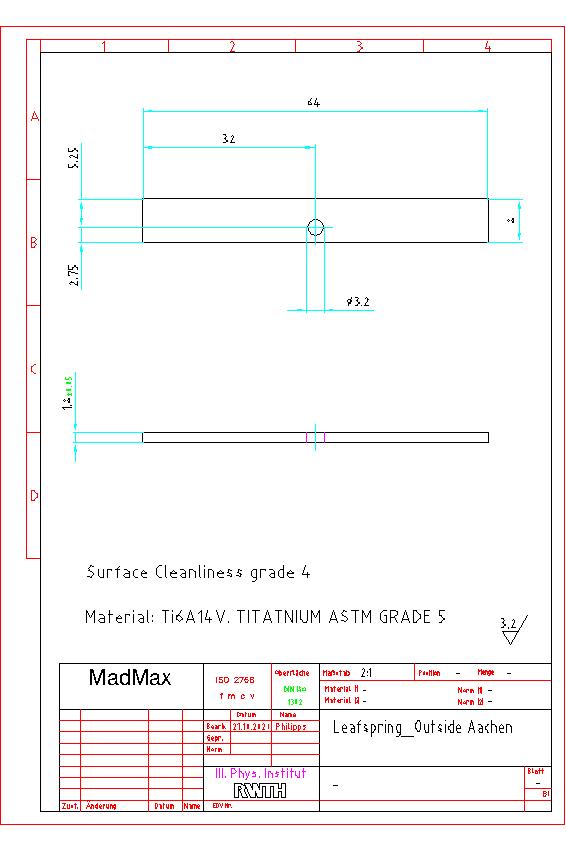 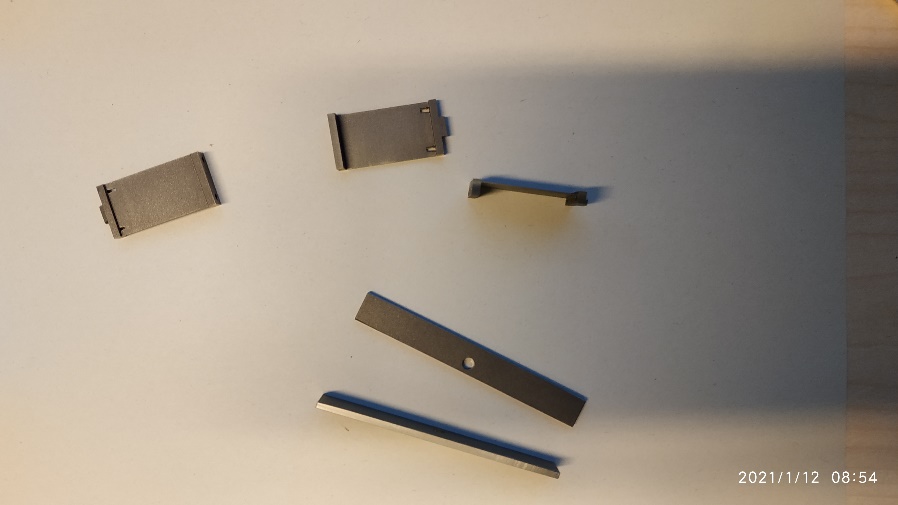 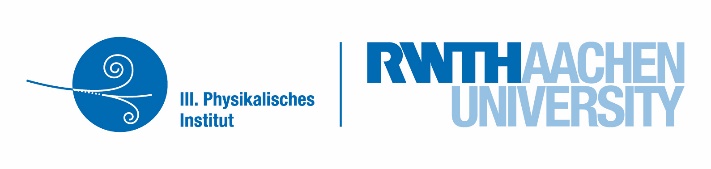 Barthel Philipps     RWTH Aachen
Summary Aachen Workshop January 2022
Test setup:
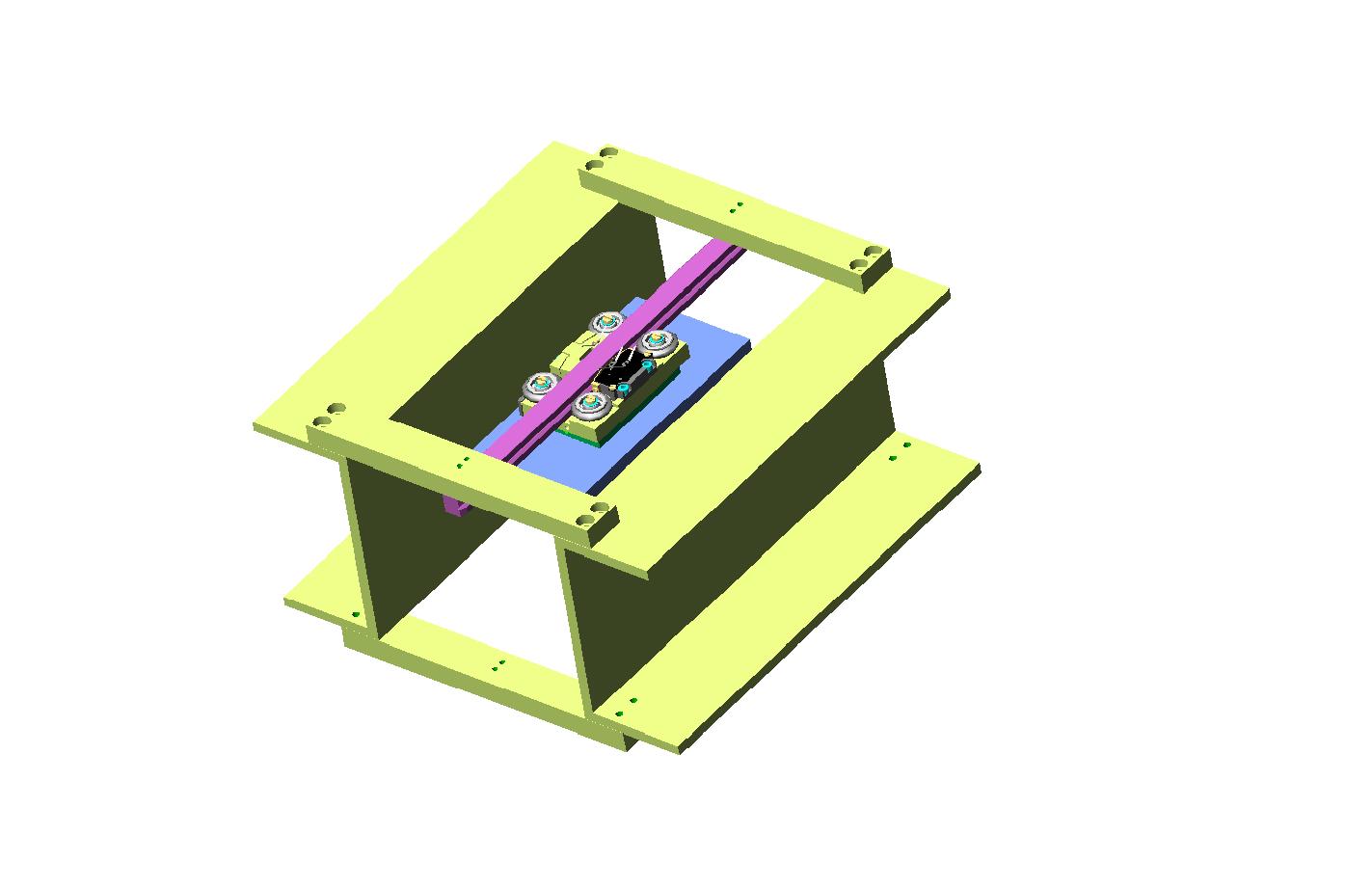 Goal was to test the behaviour between Rail /Bearings and Motor
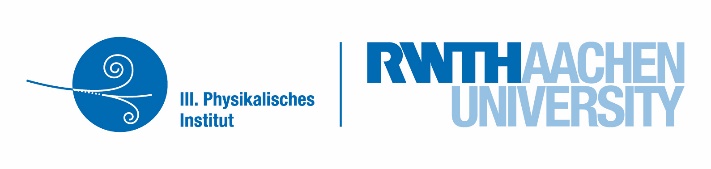 Barthel Philipps     RWTH Aachen
Summary Aachen Workshop January 2022
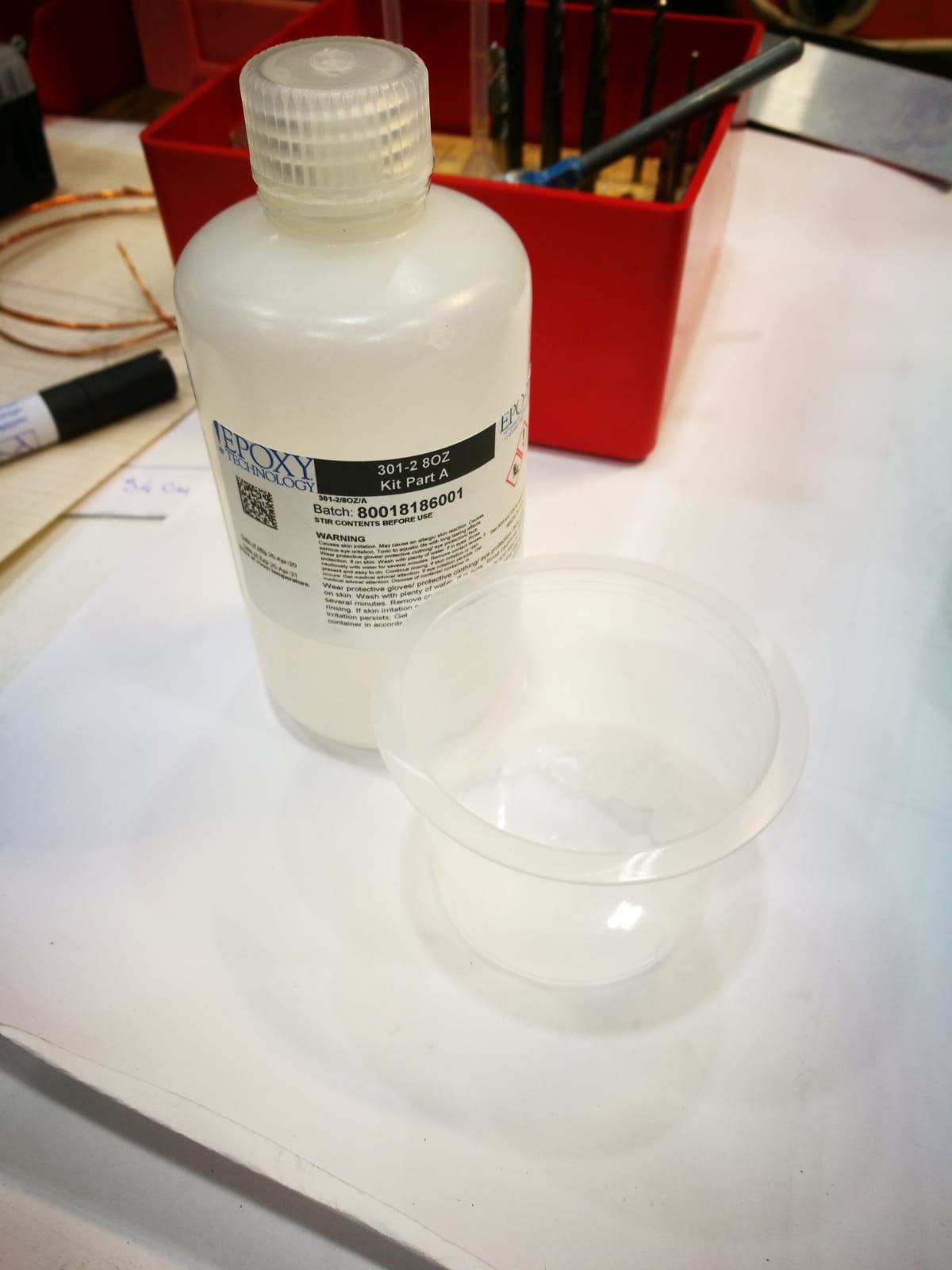 Before we have to glue the bearings
and the Outer-Rail-Ring


Glue: Epo-TEK 301-2


Recommended by JPE
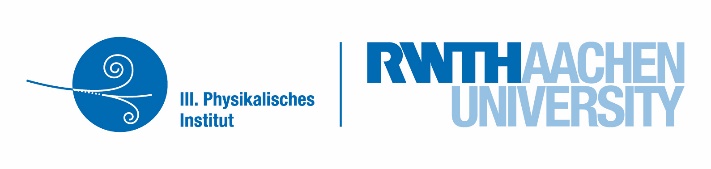 Barthel Philipps     RWTH Aachen
Summary Aachen Workshop Januar 2022
Measurement  Bearings   versus     Outer-Rail-Ring height 
Result: average  deviation ca. 0,3mm
Poor geometry of the Outer-Rail-Ring in height and roundness !!!!
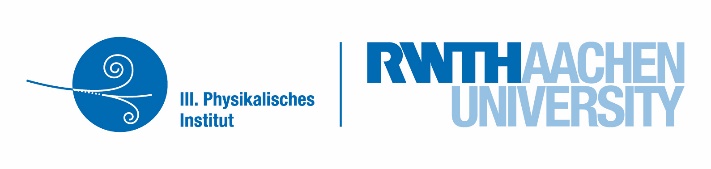 Barthel Philipps     RWTH Aachen
Summary Aachen Workshop Januar 2022
Gluing Process:
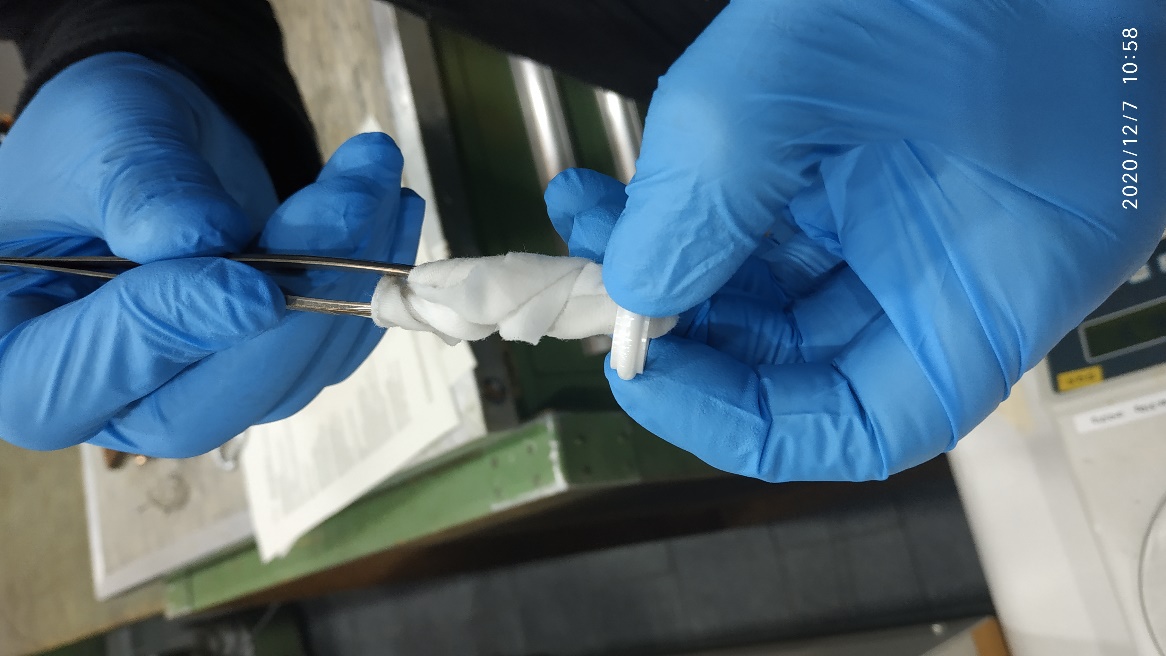 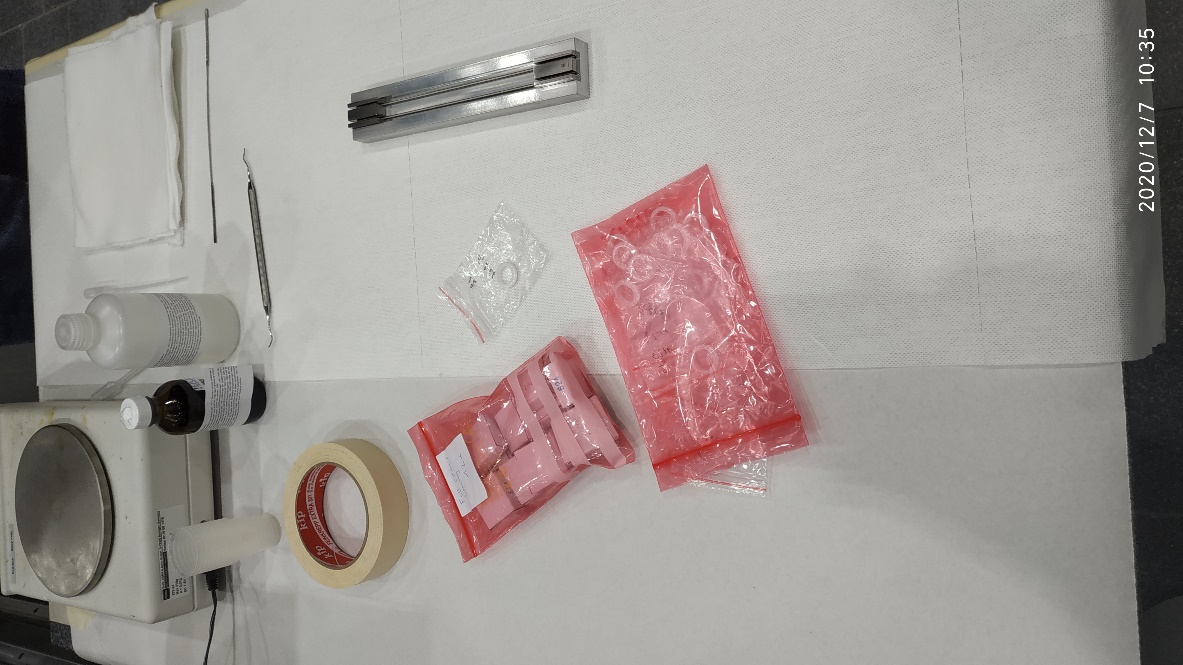 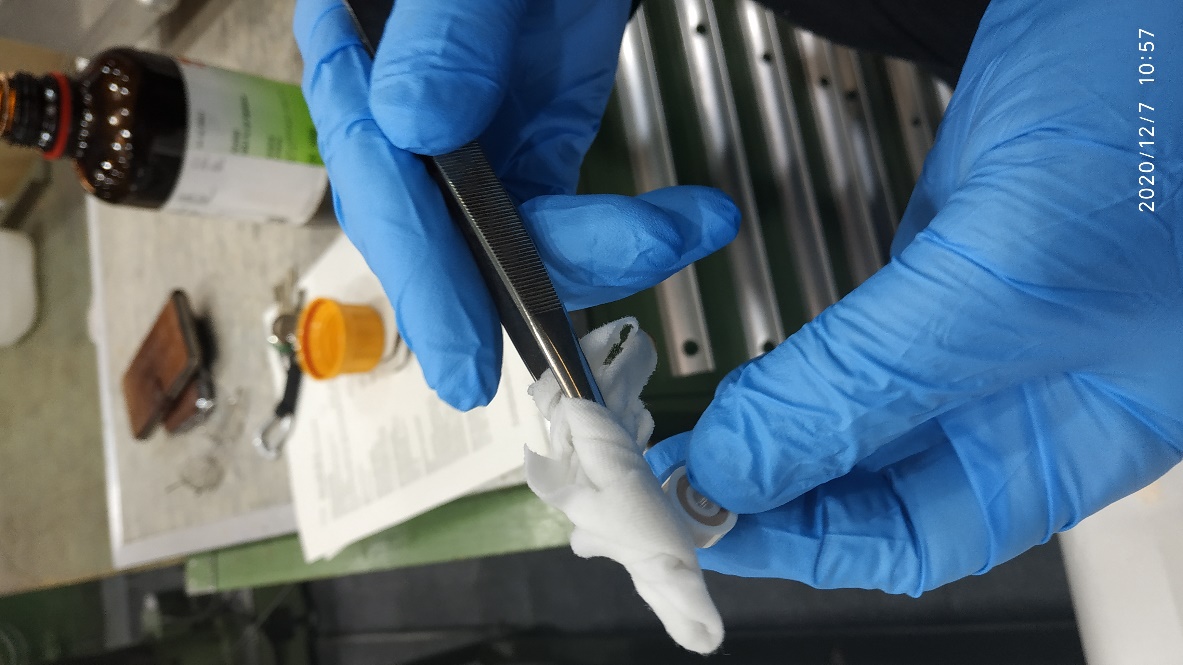 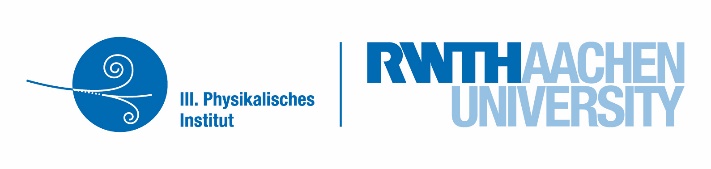 Barthel Philipps     RWTH Aachen
Summary Aachen Januar 2022
Gluing Process:
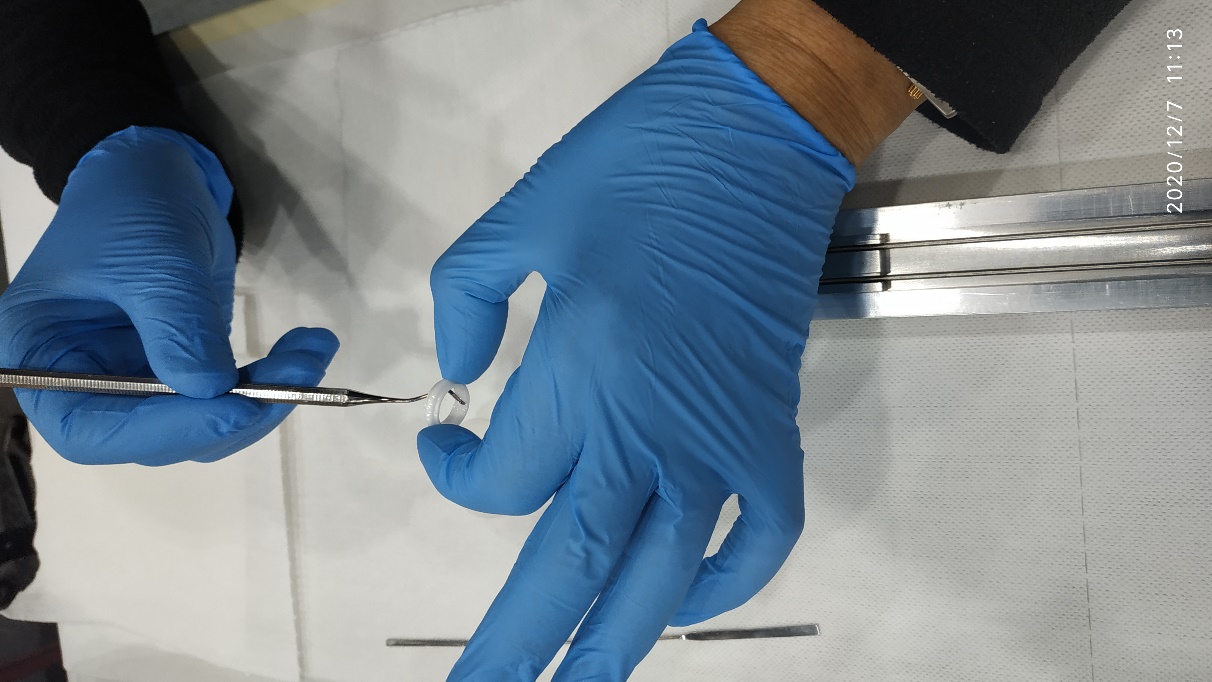 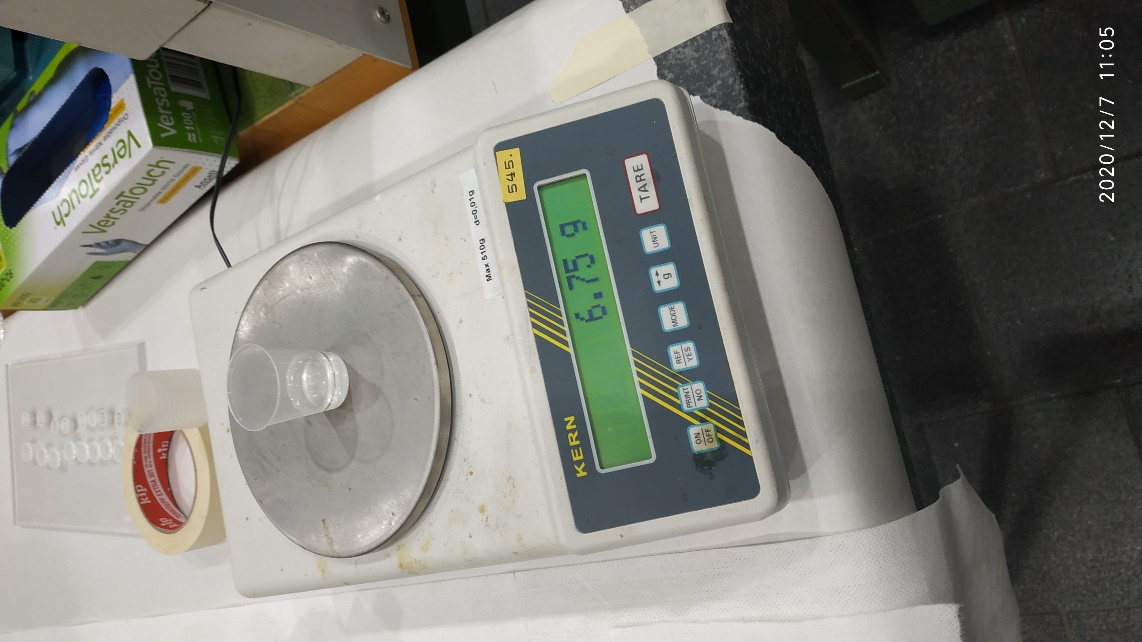 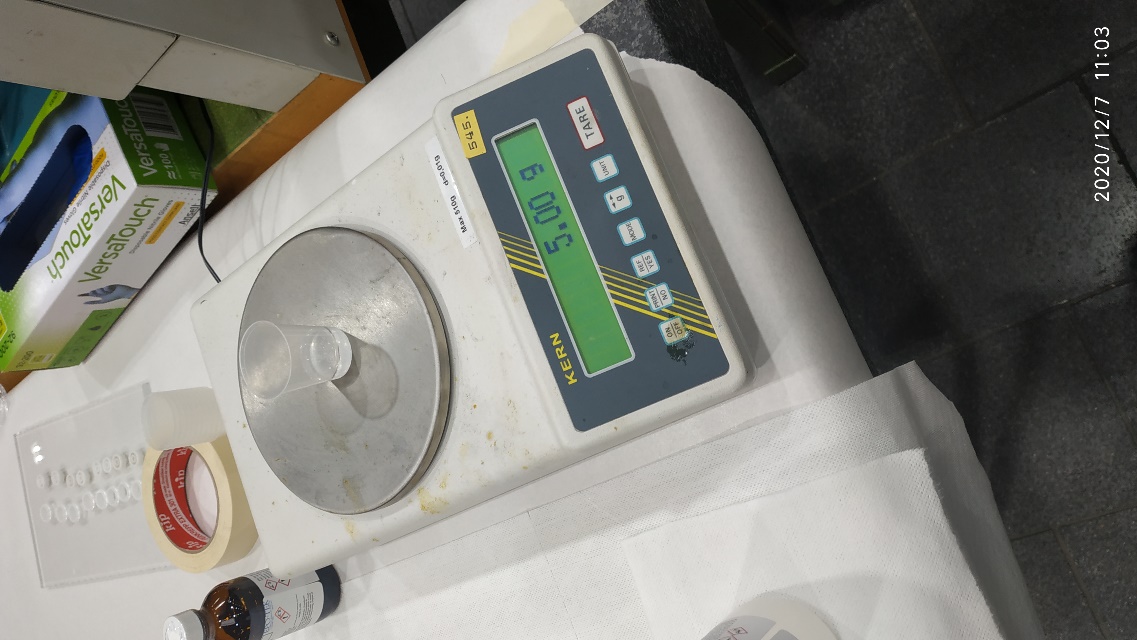 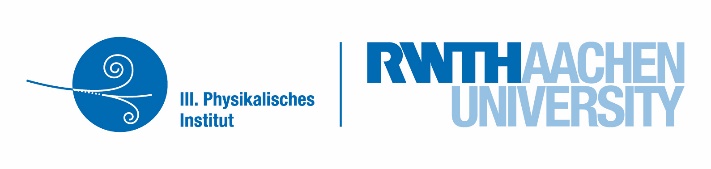 Barthel Philipps     RWTH Aachen
Summary Aachen Workshop Januar 2022
Gluing Process:
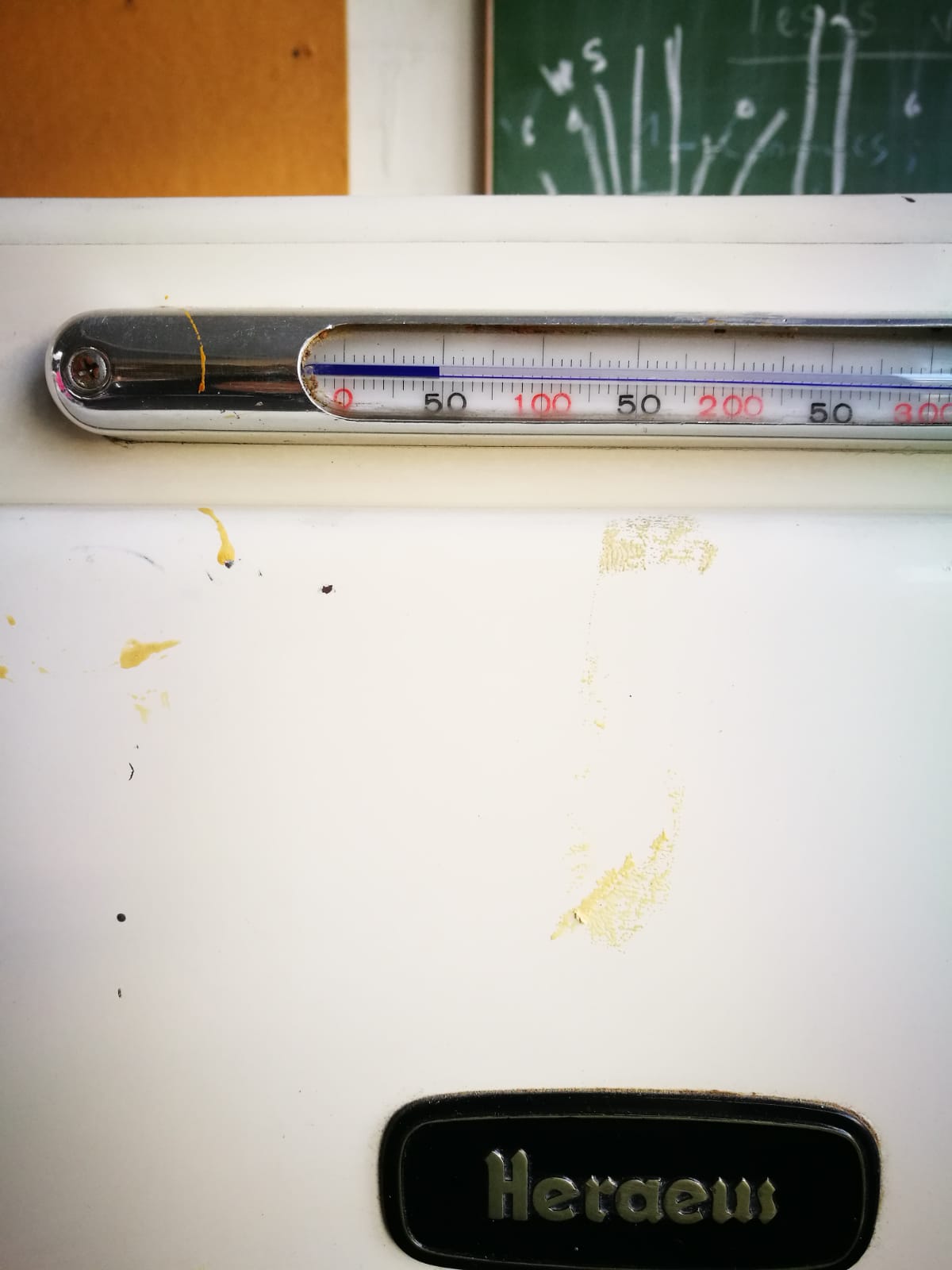 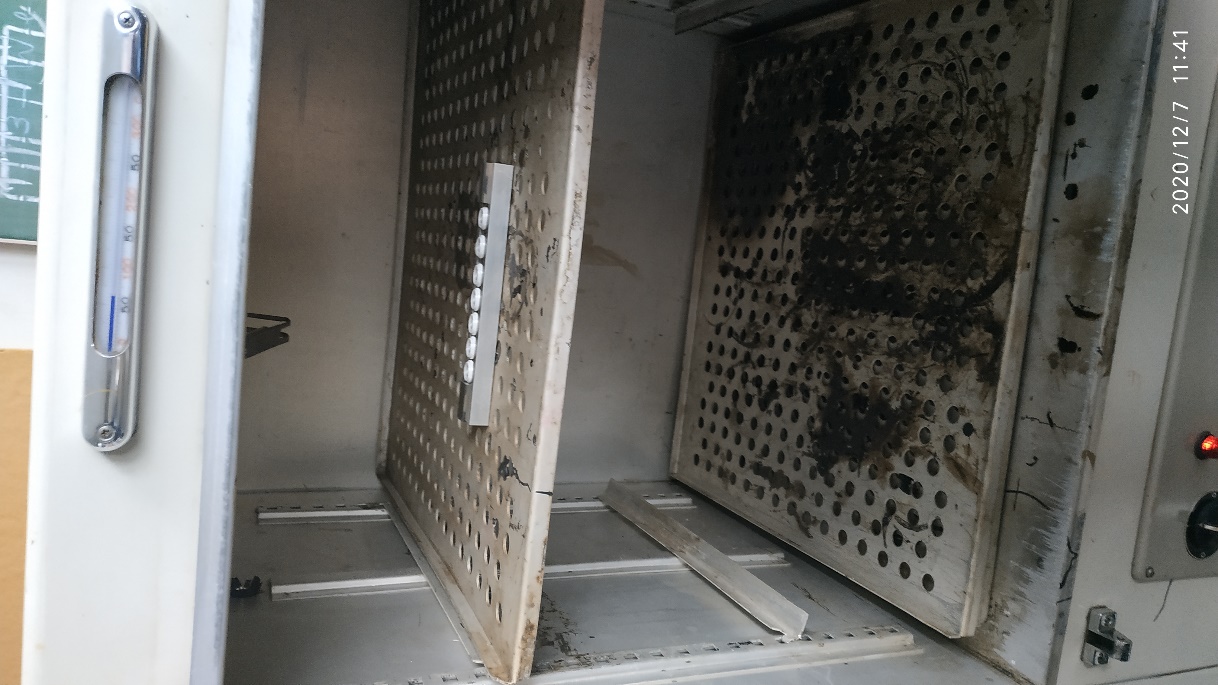 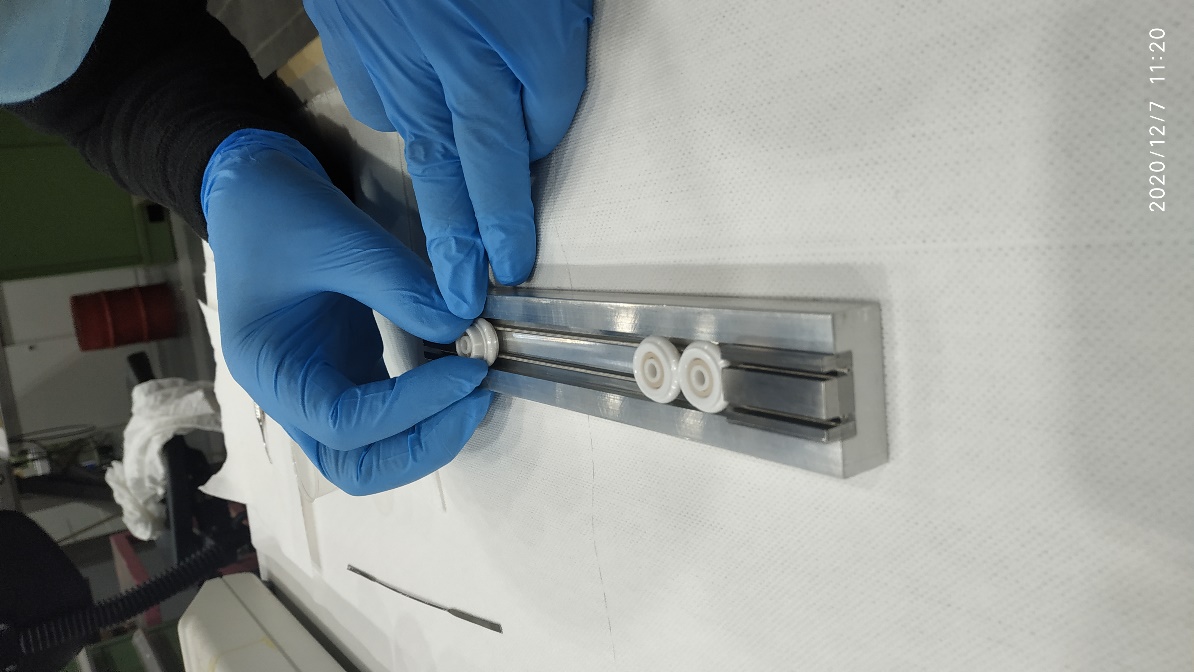 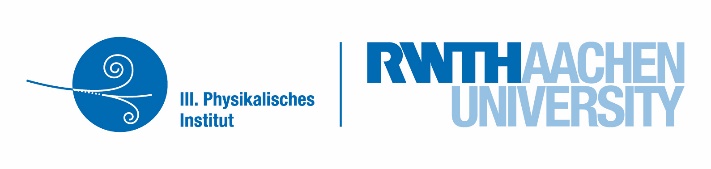 Barthel Philipps     RWTH Aachen
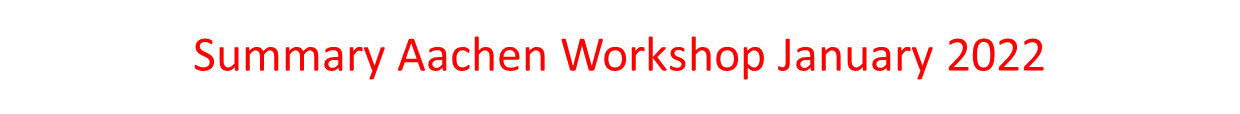 This small video gives an impression of the poor appearance of the bearing assembly
Summary Aachen Workshop January 2022
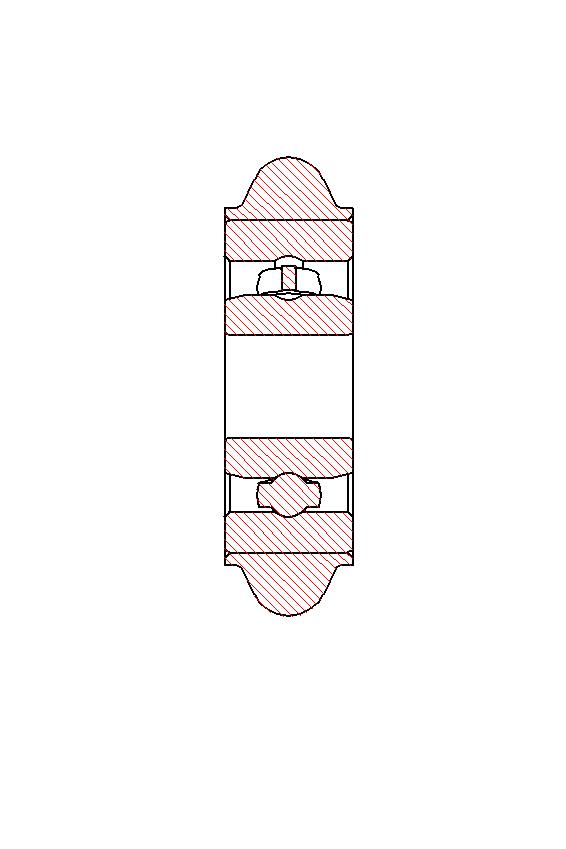 Concerns:
1)Very small slot for the Glue!!

2) Precision in height  
     roundness not good.

3) Circulation accuracy of
      the outer ring very bad.

4) The small amount of glue  
     has to take all the forces
     with load from all directions

Danger: We trust in Glue for years under very hard conditions!!!!!
Bearing
F
F
Outer – Rail -Ring
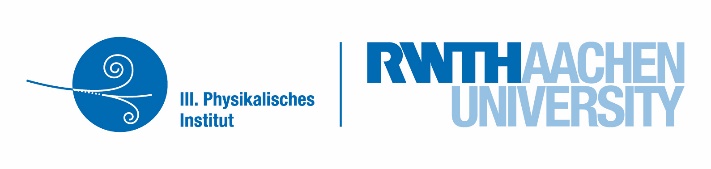 Barthel Philipps     RWTH Aachen
Summary Aachen Workshop January 2022
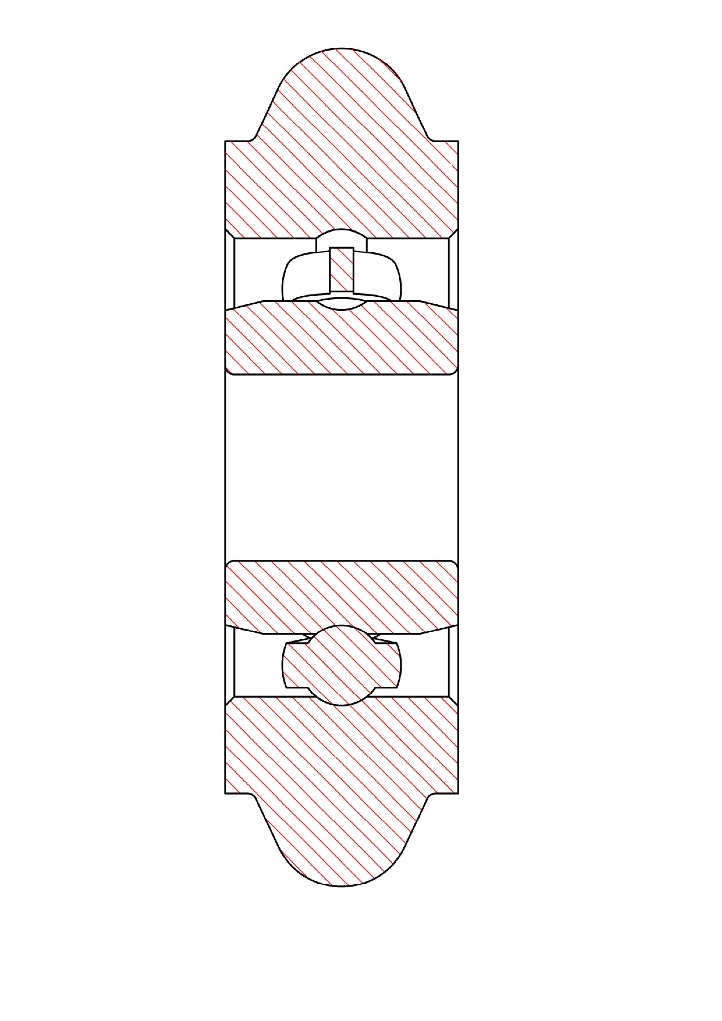 Proposal: 

Make one part from Bearing and Outer-Rail-Ring

Advantage:
No more Glue !!!!
Higher Precision
More forces allowed 
Assembly not needed
Gluing process not needed  

Problems:
Not sure if supplier could make it
Higher costs?
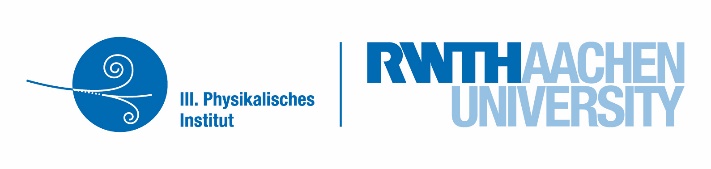 Barthel Philipps     RWTH Aachen
Summary Aachen Workshop January 2022
Michael made new drawings for this solution and get offers. 


Aachen ordered them. 


We replaced the old types!!!!
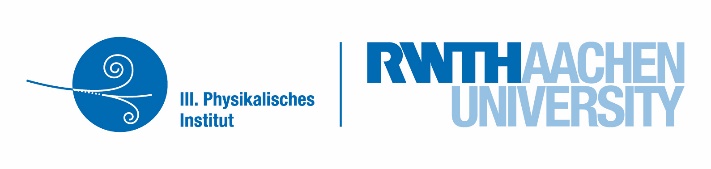 Barthel Philipps     RWTH Aachen
Summary Aachen Workshop January 2022
With the old bearings we did some tests to study the behaviour 
between carriage  / rail / and motor.
But those tests are not longer significand due to the new bearing design.
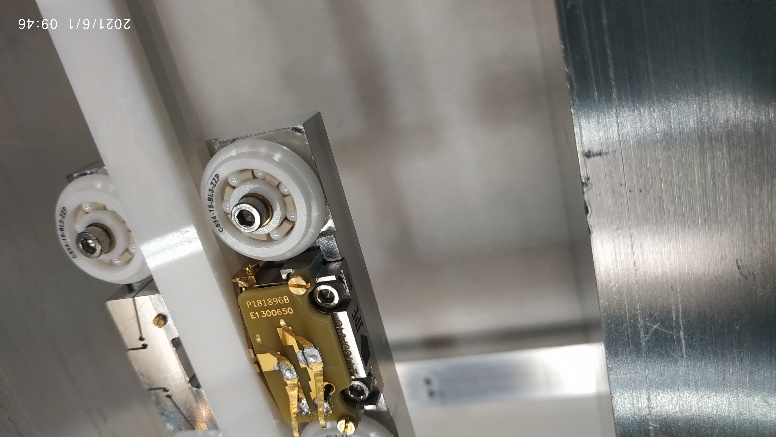 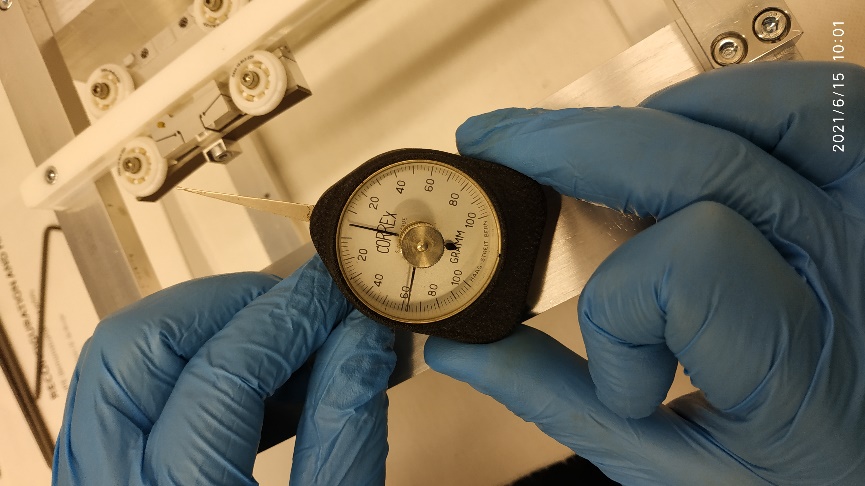 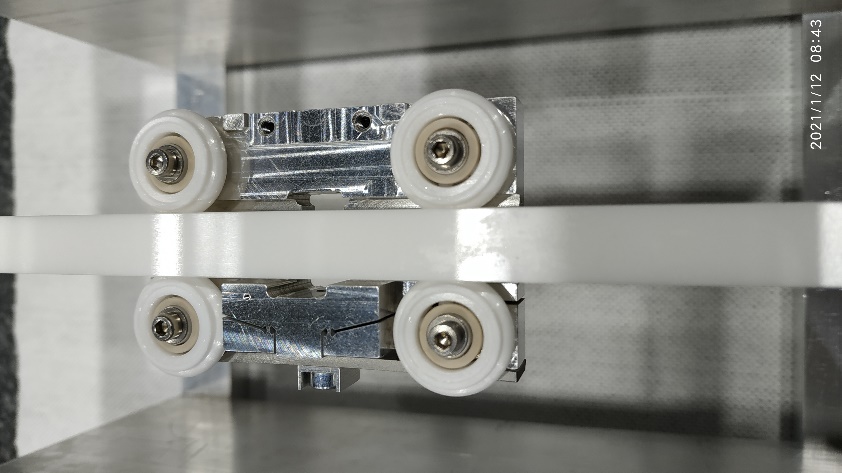 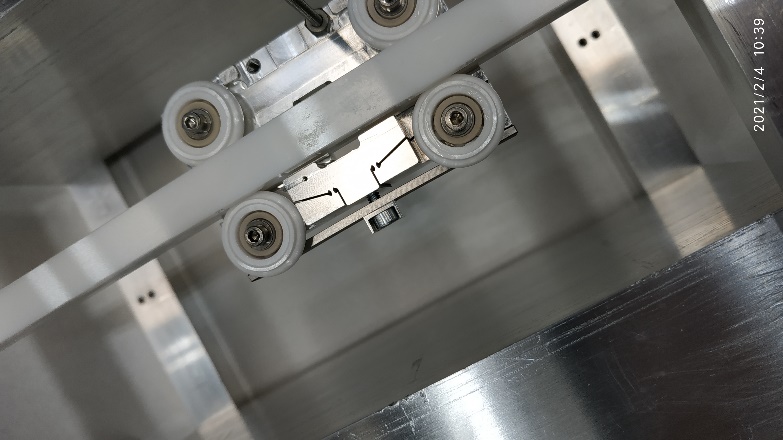 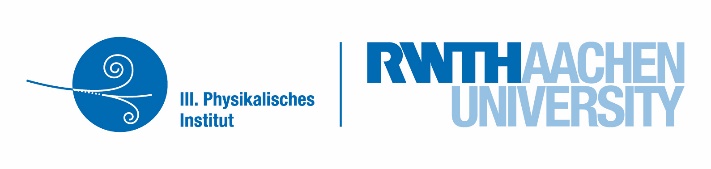 Barthel Philipps     RWTH Aachen
Summary Aachen Workshop January 2022
During these tests it became clear that the tension of the leaf spring design from JPE is much to high.
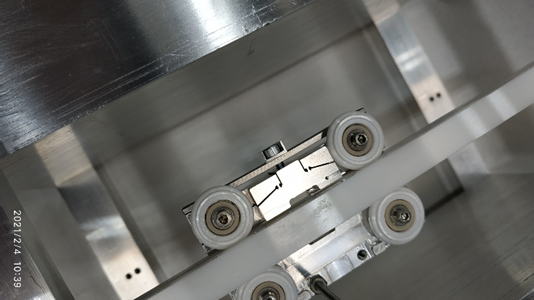 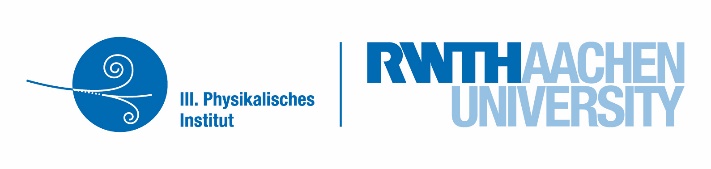 Barthel Philipps     RWTH Aachen
Summary Aachen Workshop January 2022
For the Project 200 , cryo test we did some part this January.
Michael designed it an we made the parts.
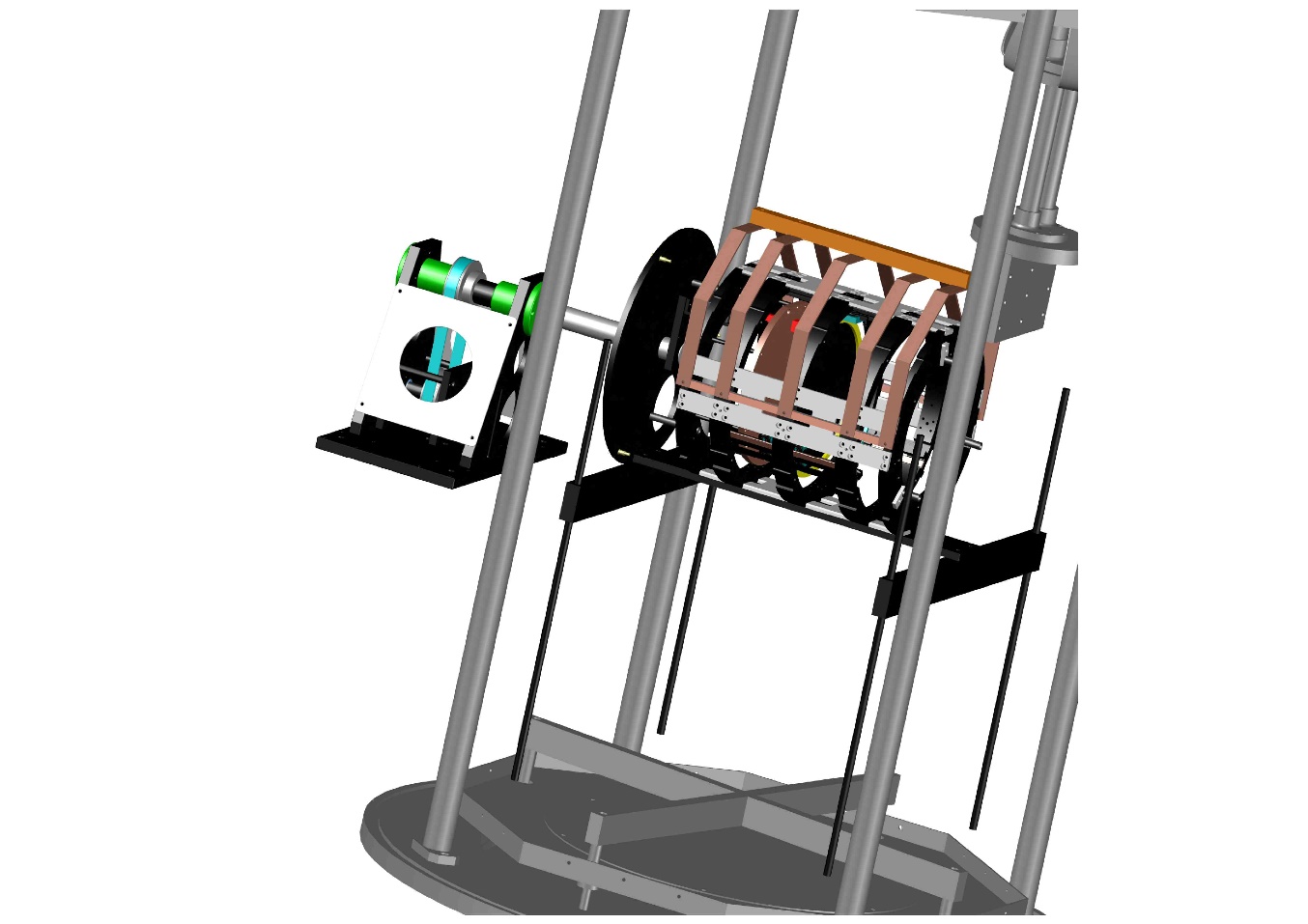 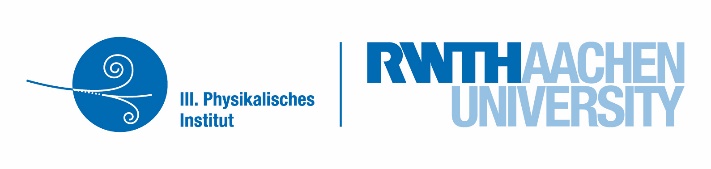 Barthel Philipps     RWTH Aachen
Summary Aachen Workshop January 2022
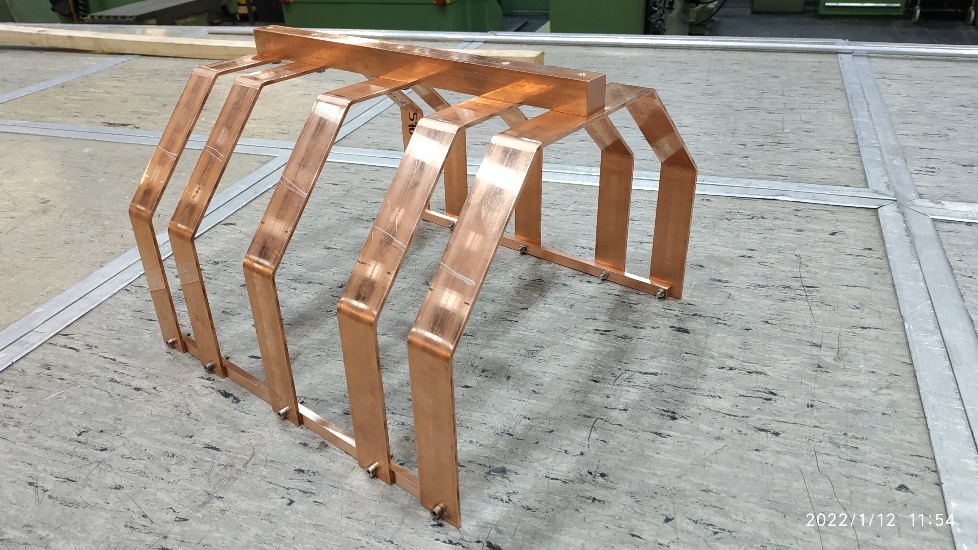 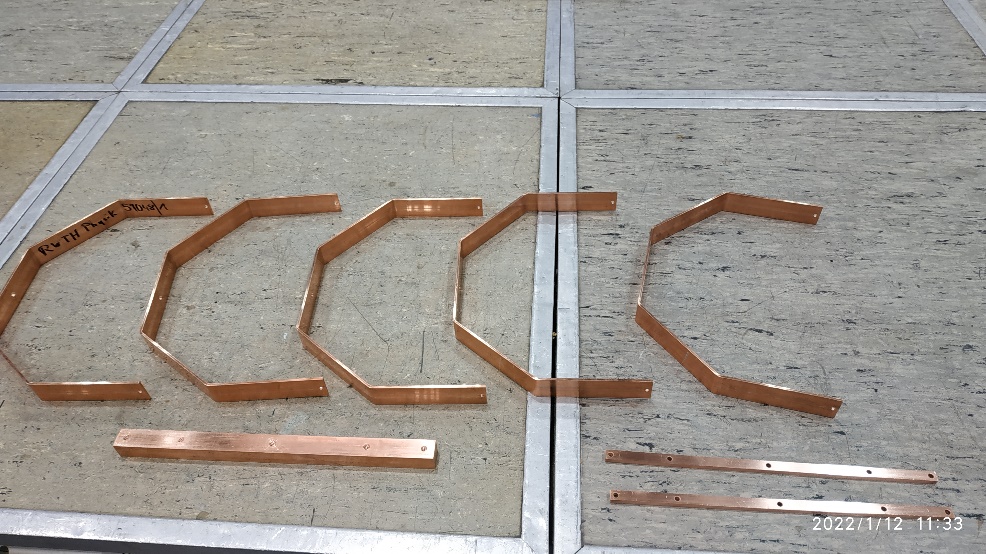 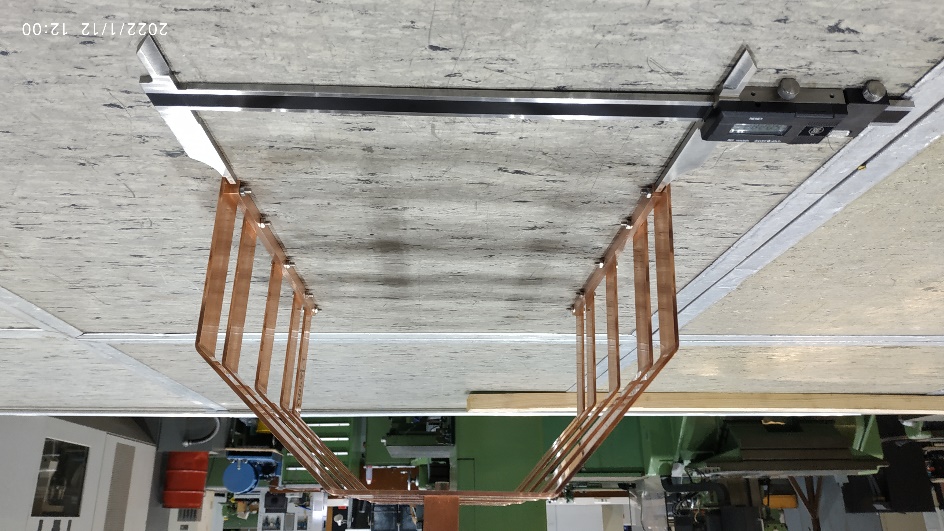 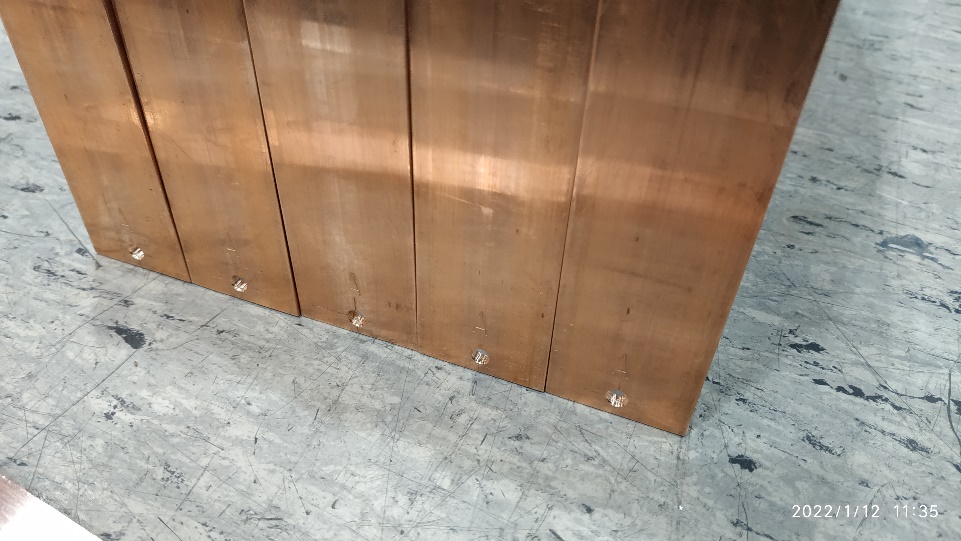 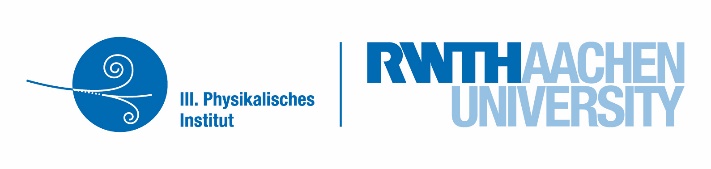 Barthel Philipps     RWTH Aachen
Summary Aachen Worhshop January 2022
Further activities:


-Manufacturing of the new designed carriages (Prototypes).

-Order the new designed ceramic ball bearings.
Any questions ?

       Thanks
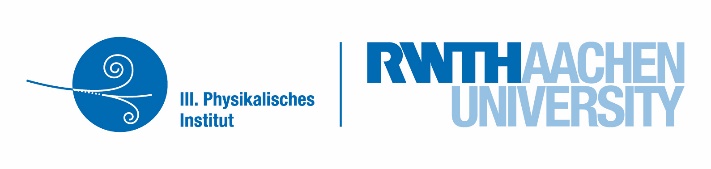 Barthel Philipps     RWTH Aachen